SCSI 1013: Discrete Structure
CHAPTER 6
FINITE AUTOMATA
2018/2019 – Sem. 1
Deterministic Finite Automata (DFA)
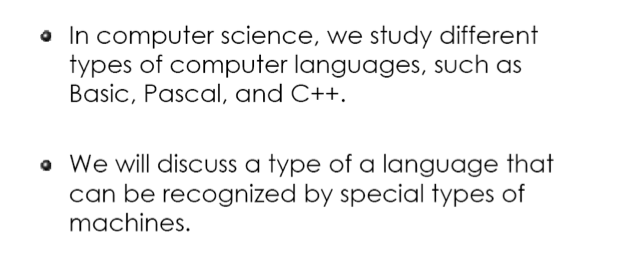 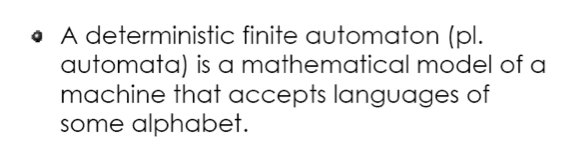 2
Deterministic Finite Automata (DFA)
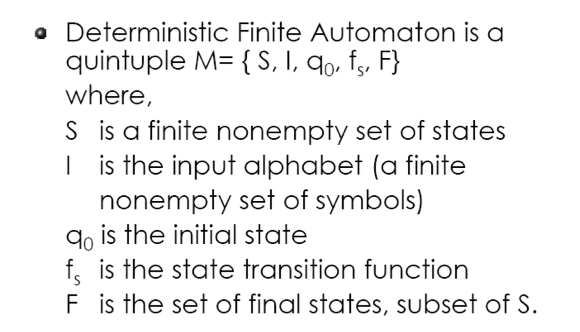 Note: 
Tuple: is an ordered list of elements.
Quintuple: five times as much in size; e.g., M  = {S, I, O, q0 , fs} ; 
sextuple: six time as much in size, e.g., M  = {S, I, O, q0 , fs , f0 }.
3
Example 1
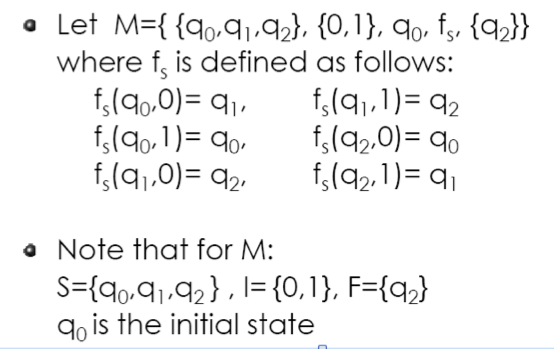 4
Example 1 (cont.)
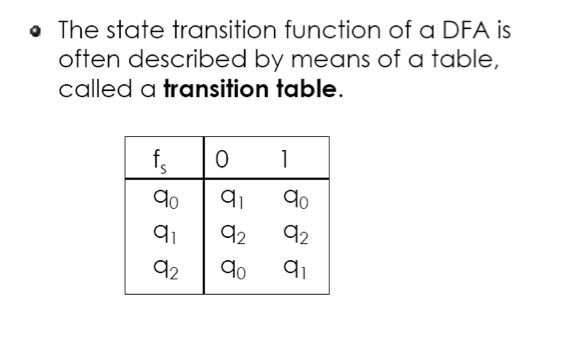 5
Example 1 (cont.)
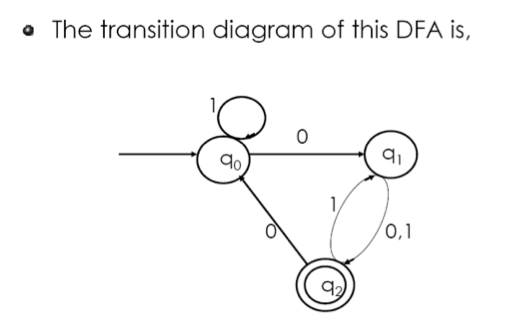 The transition diagram of this DFA is,
Each state represented by a small circle labeled with the state
Initial state with incoming unlabeled arrow not originating from any vertex
Final state with a double circle
6
Example 2
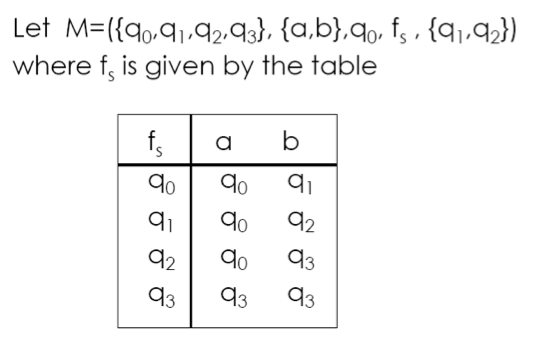 7
Example 2 (cont.)
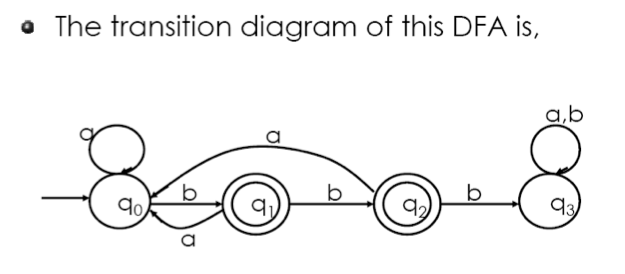 8
DFA – with extended transition function for M
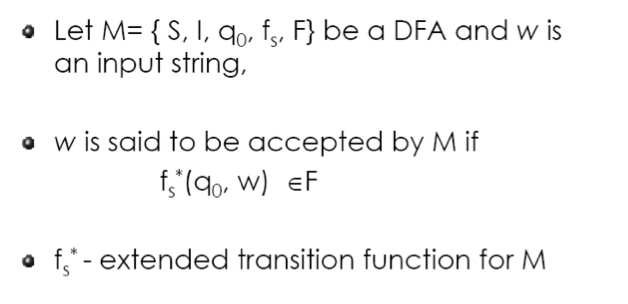 9
Example 3
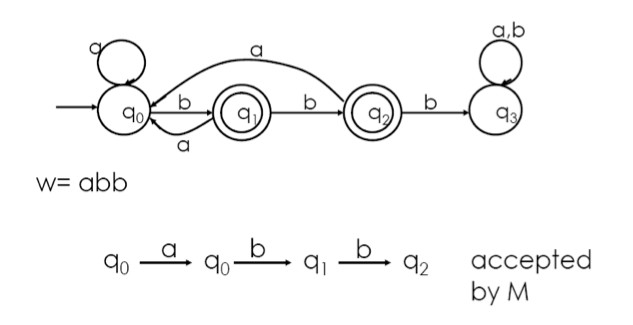 10
Example 4
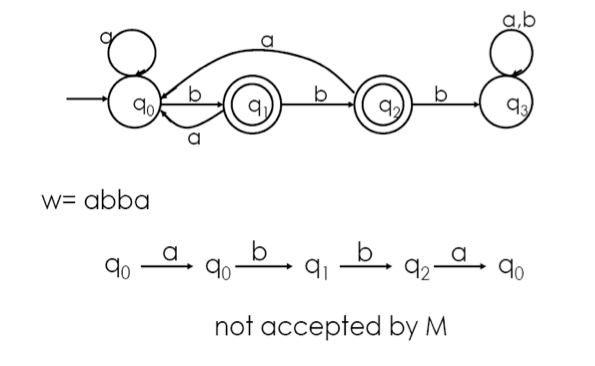 11
Example 5
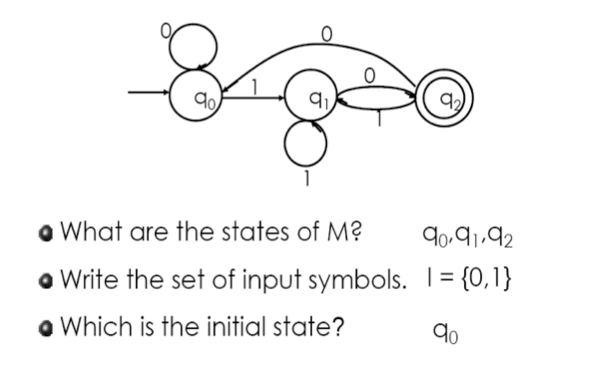 12
Example 5 (cont.)
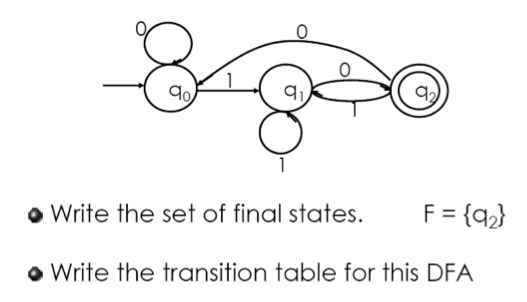 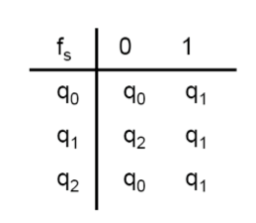 13
Example 5 (cont.)
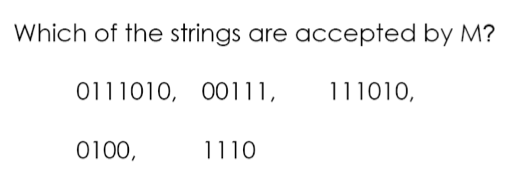 14
Example 5 - Solution
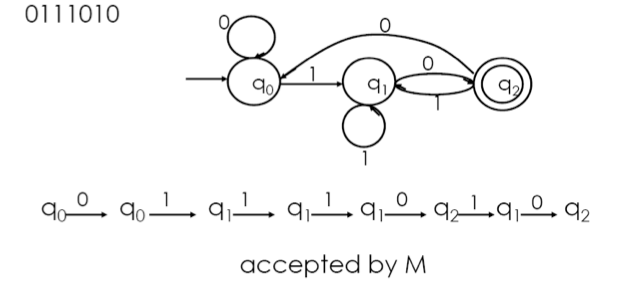 15
Example 5 – Solution (cont.)
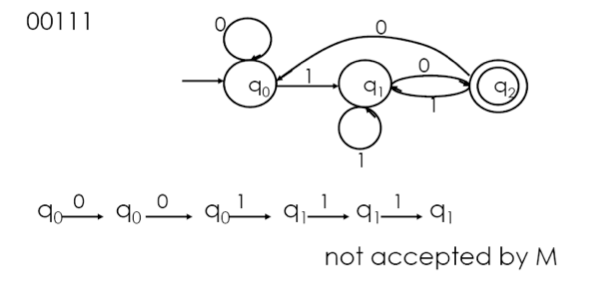 16
Example 5 – Solution (cont.)
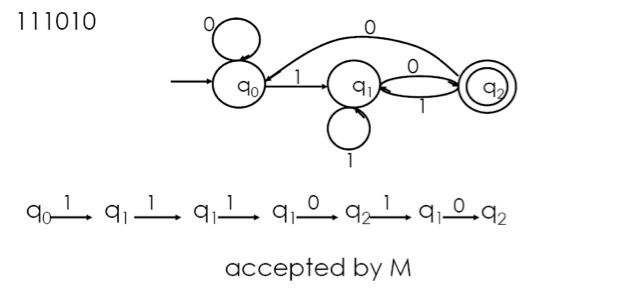 17
Example 5 – Solution (cont.)
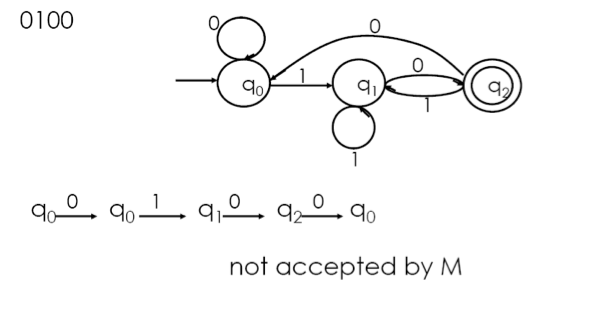 18
Example 5 – Solution (cont.)
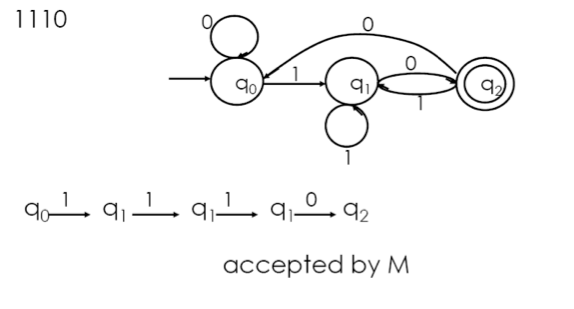 19
Example 6
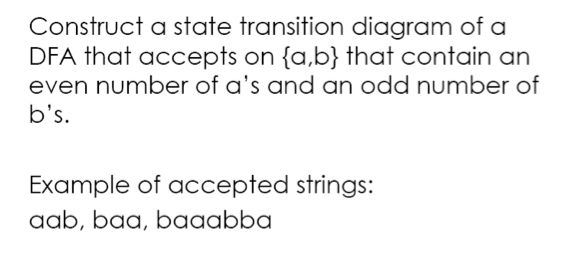 20
Example 6 - Solution
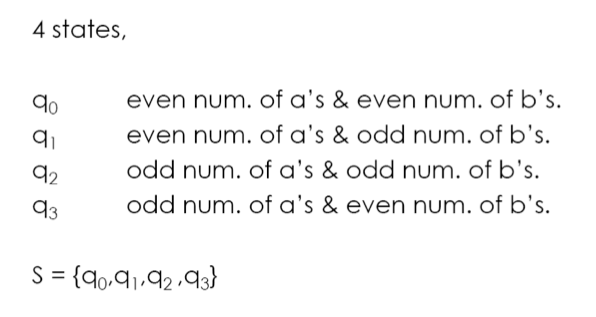 21
Example 6 – Solution (cont.)
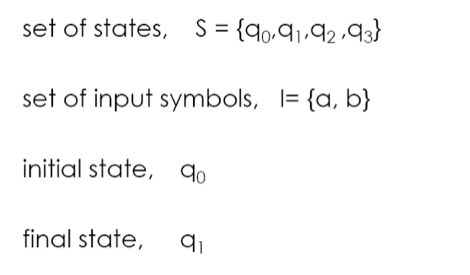 22
Example 6 – Solution (cont.)
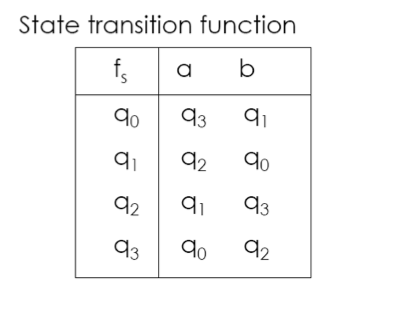 23
Example 6 – Solution (cont.)
State transition diagram
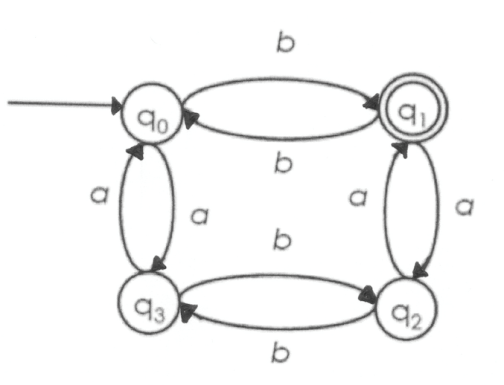 24
Exercise 1
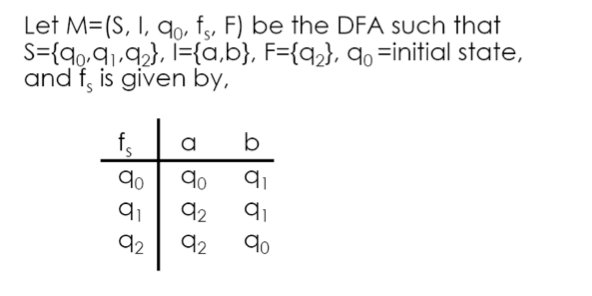 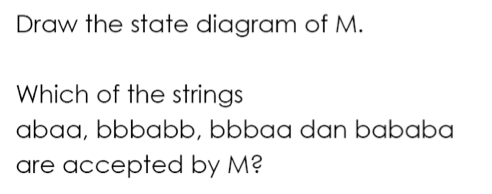 25
Exercise 2
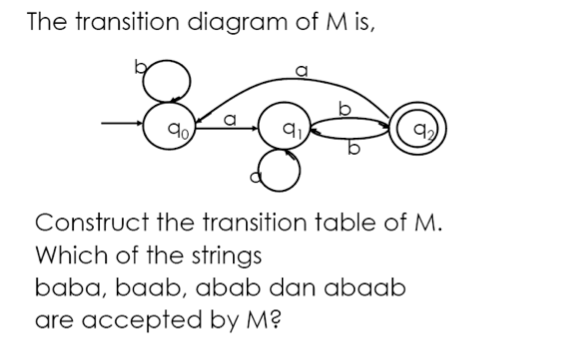 26
Exercise 3
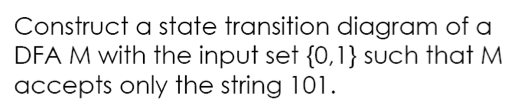 Solution:
1
1
0
q0
0
q1
q2
q3
q4
1
0
0,1
0,1
27
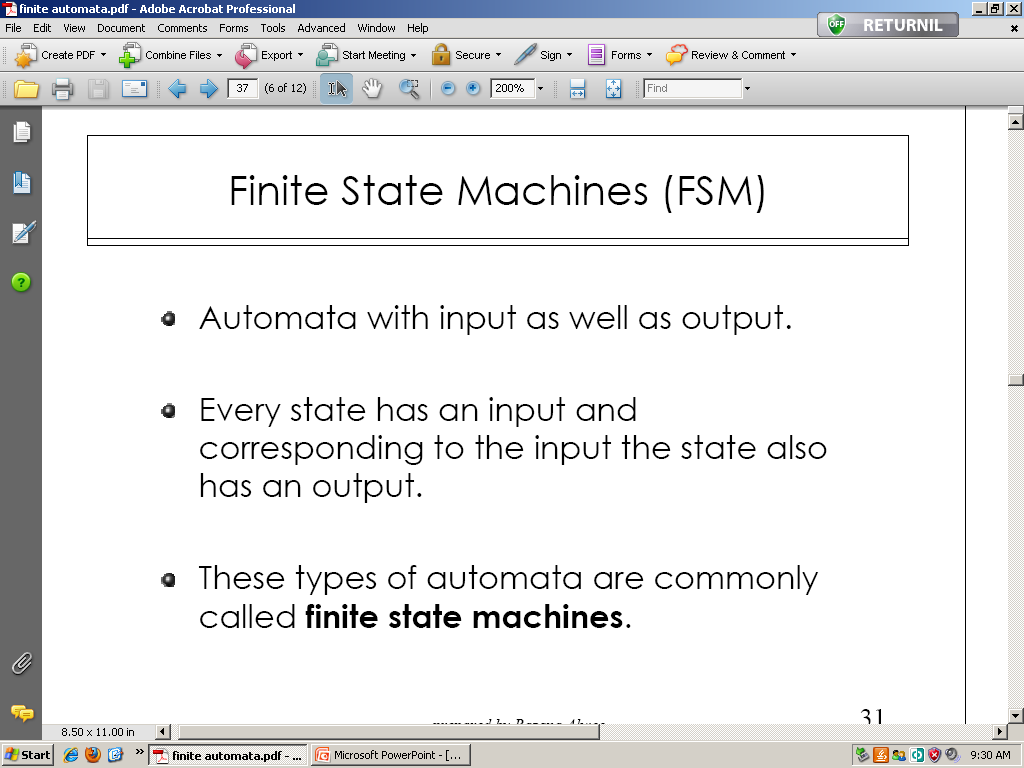 28
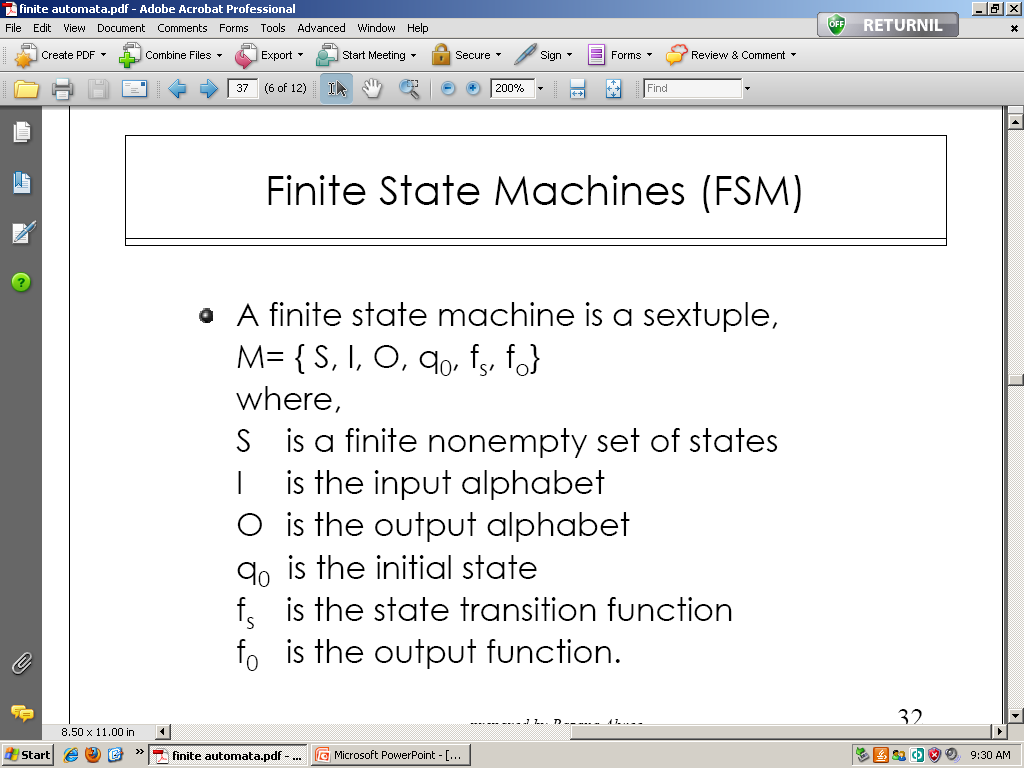 29
Example 1
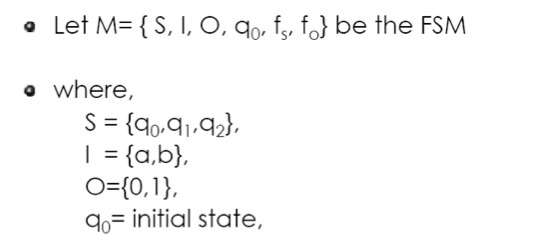 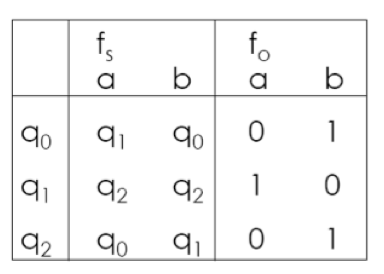 The fs and f0 are =>
30
Example 1 (cont.)
The transition diagram:
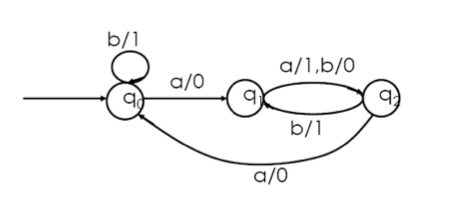 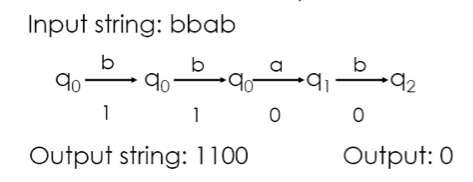 31
Example 1 (cont.)
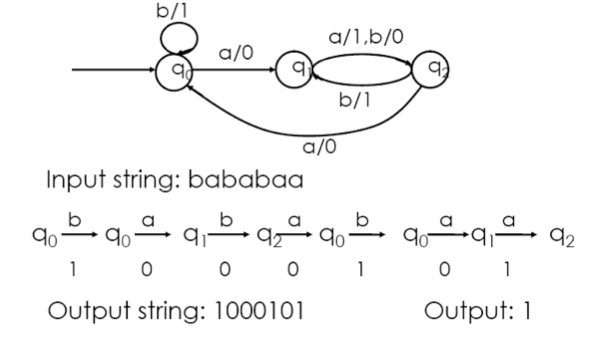 32
Example 2
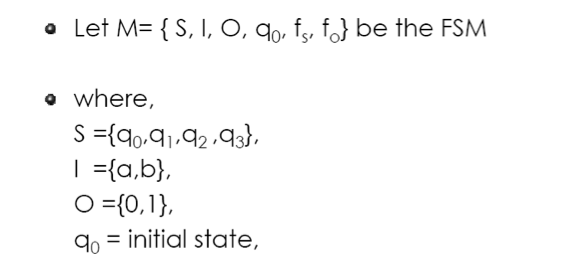 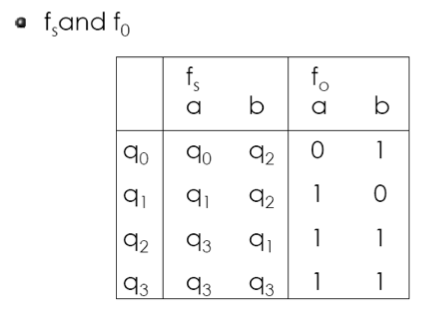 33
Example 2 (cont.)
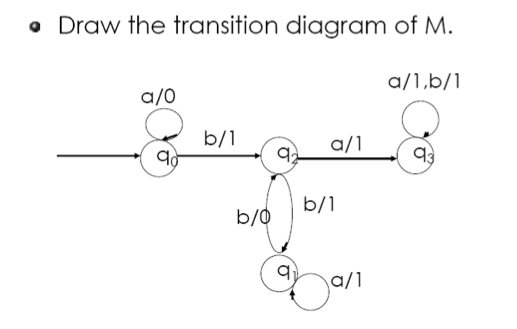 34
Example 2 (cont.)
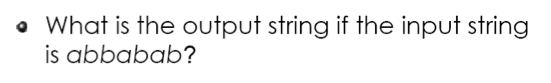 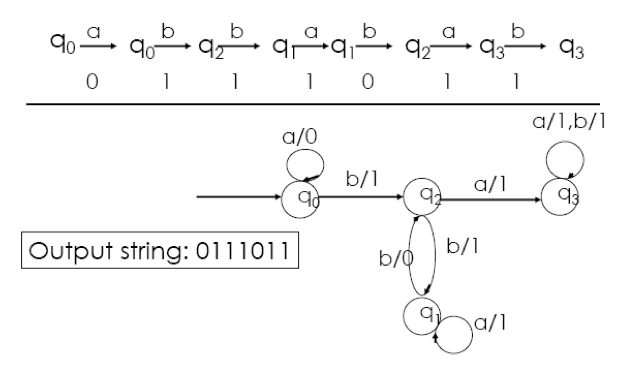 Output : 1
35
Example 3
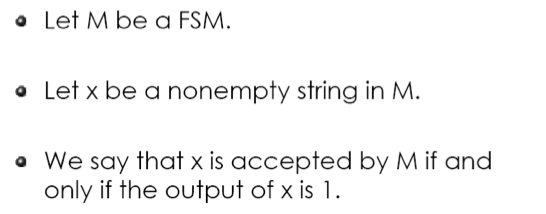 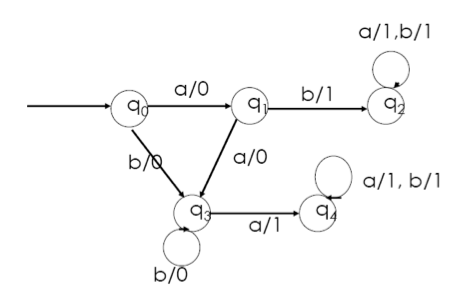 State transition diagram
36
Example 3 (cont.)
Based on the given information, answer the following:
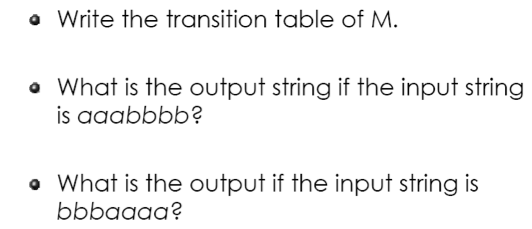 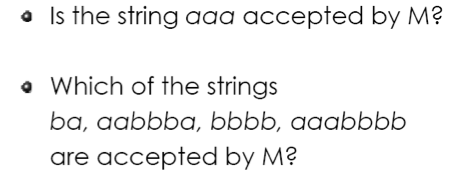 37
Example 3 - Solution
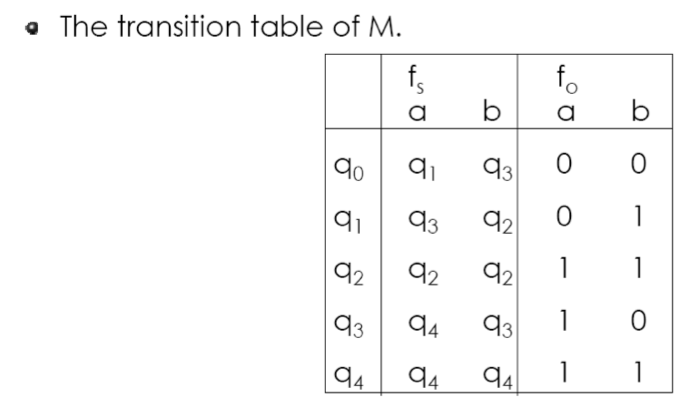 38
Solution (cont.)
What is the output string if the input string is aaabbbb?
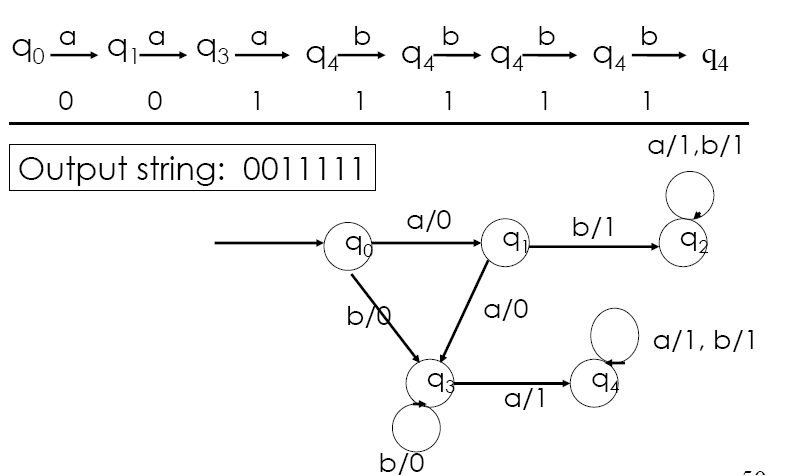 39
Solution (cont.)
What is the output string if the input string is bbbaaaa?
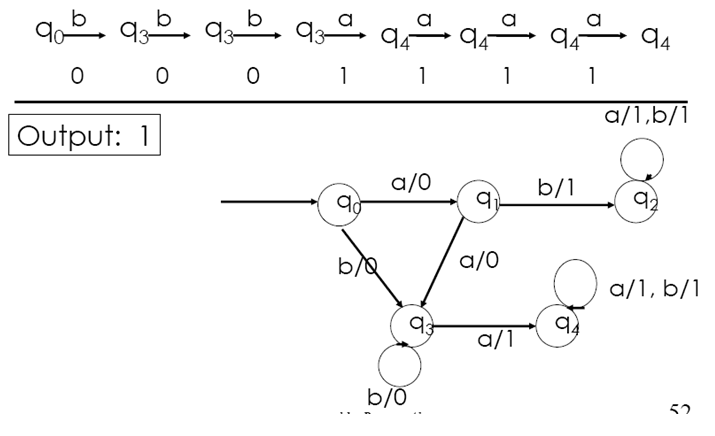 40
Solution (cont.)
Is the string aaa accepted by M?
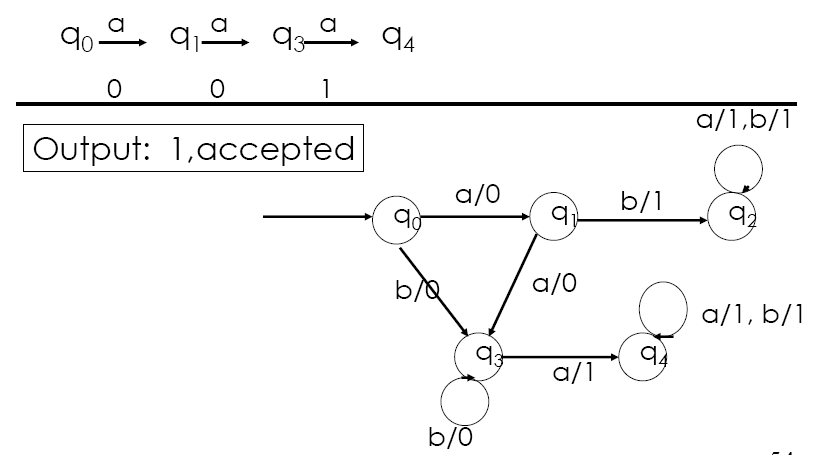 41
Solution (cont.)
Which of the strings ba, aabbba, bbbb, aaabbbb are accepted by M?
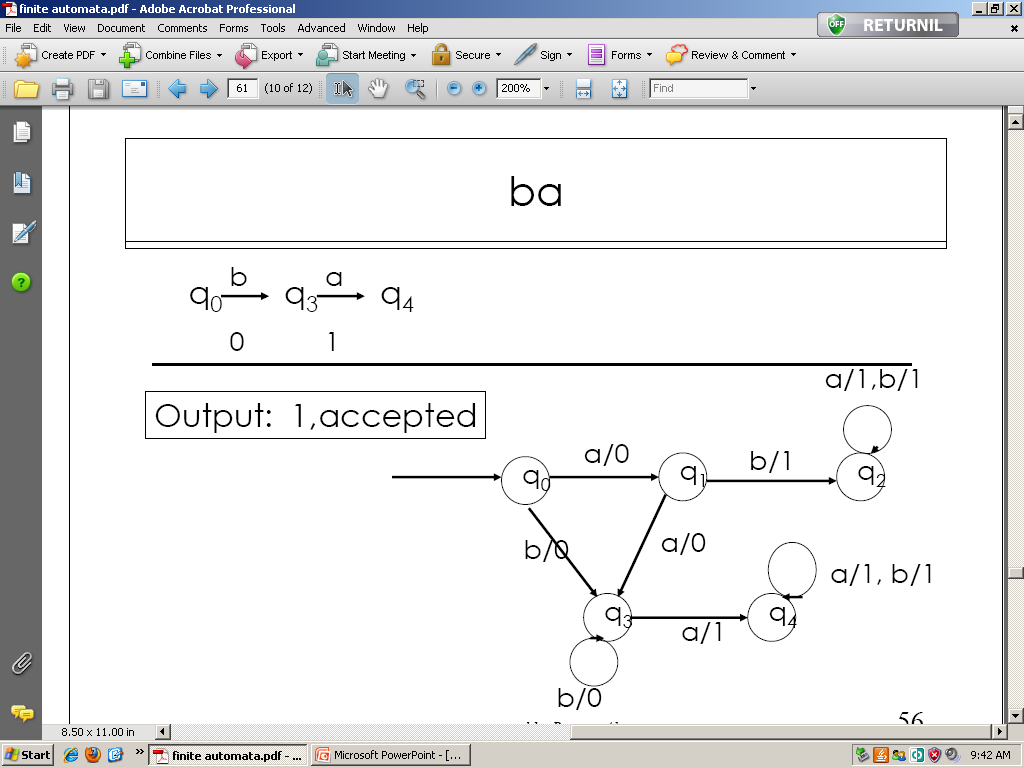 42
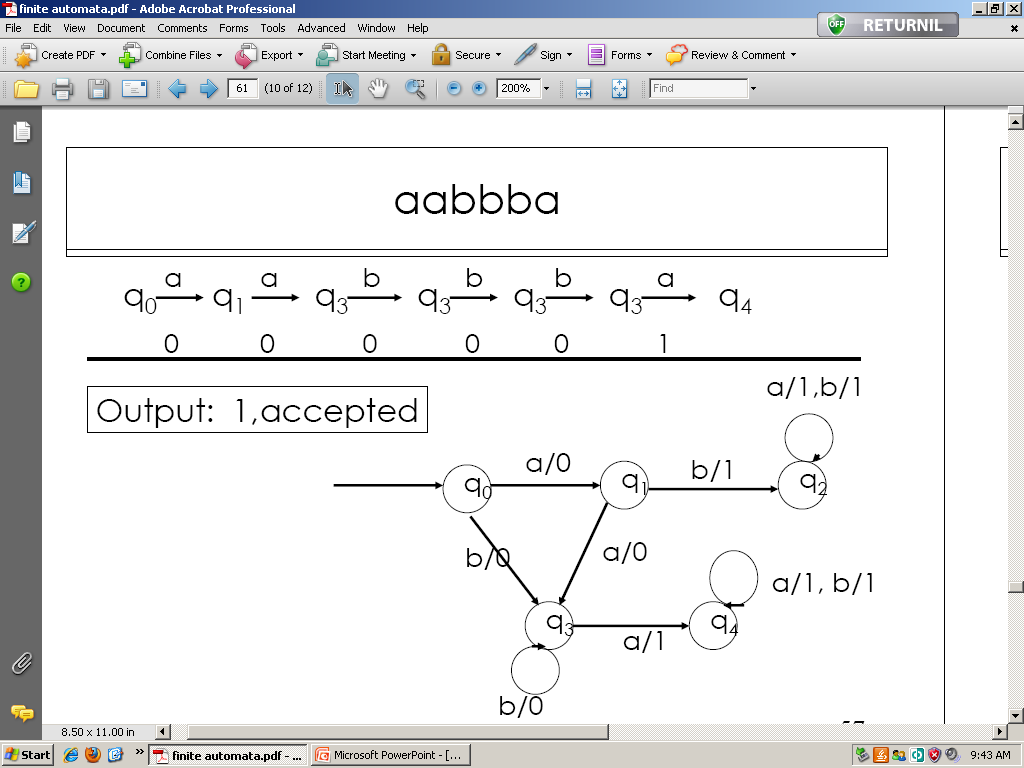 43
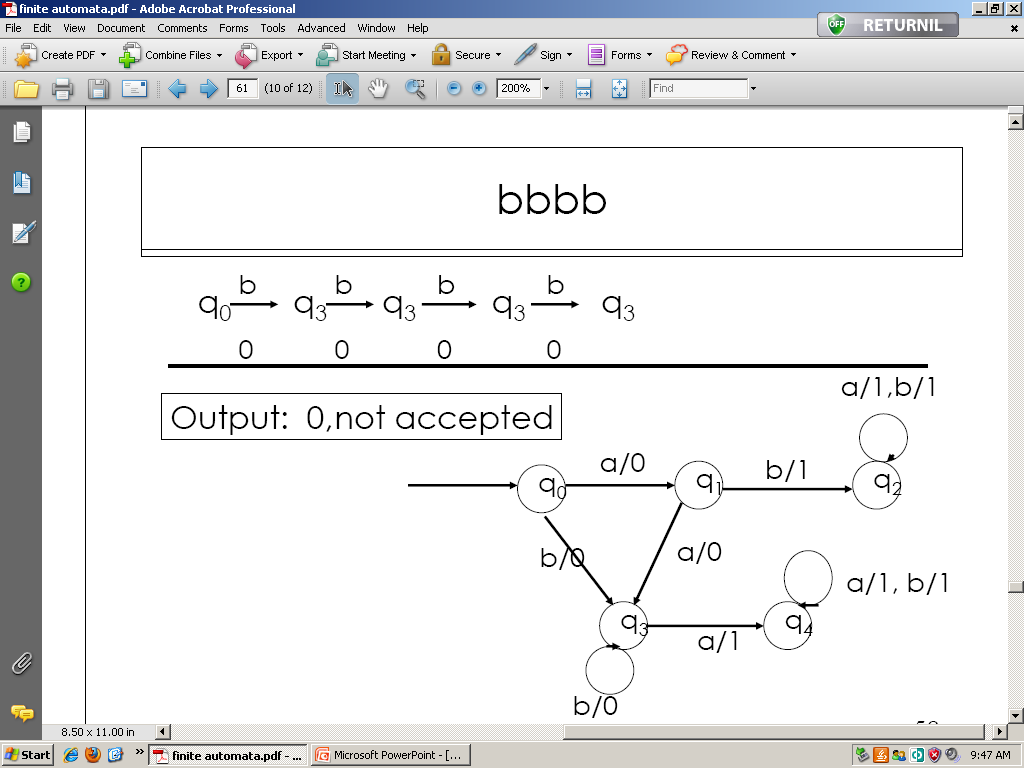 44
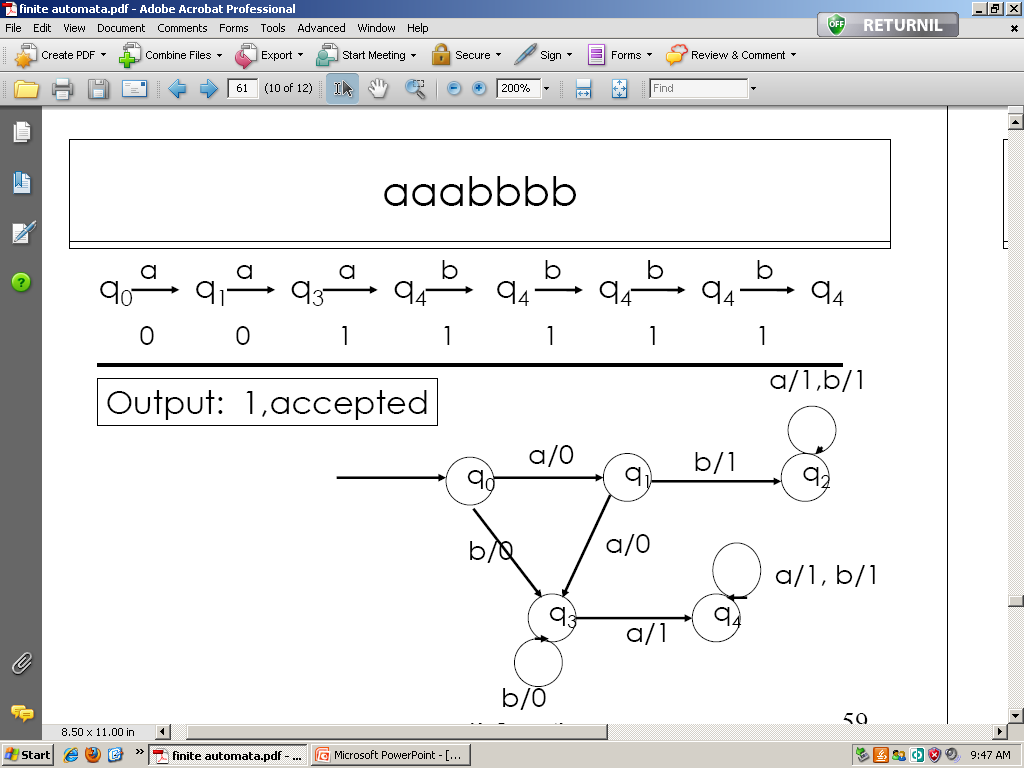 45
Example 4
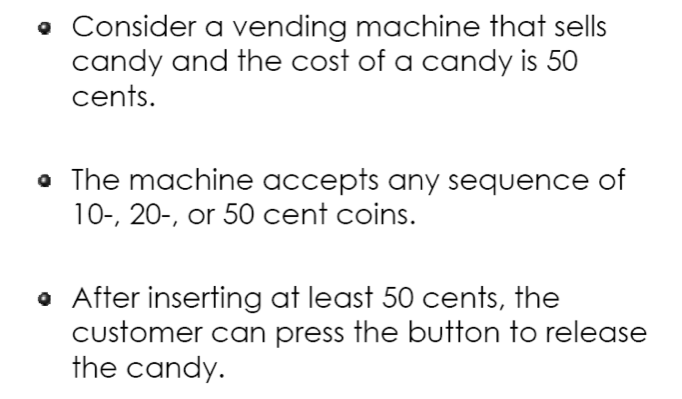 46
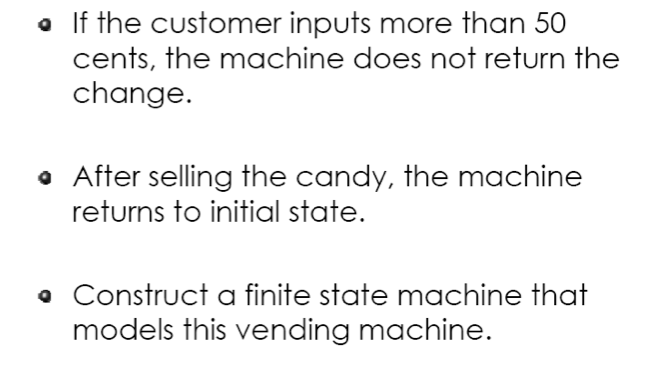 47
Example 4 - Solution
1. List the states, S:
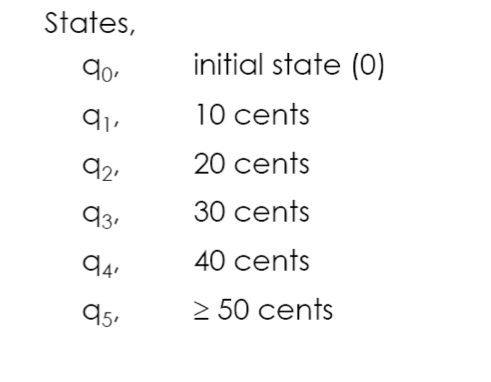 48
2. List the elements of M:
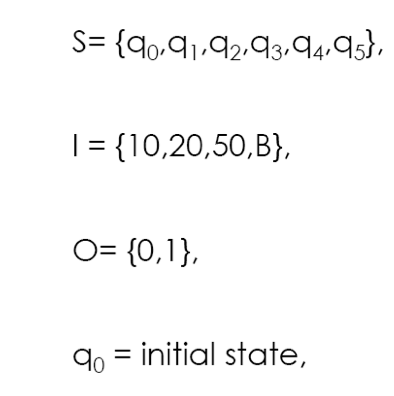 49
3. List the fs and f0:
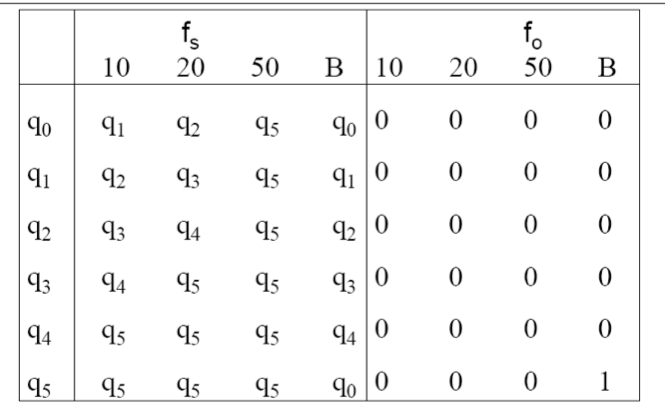 50
4. Draw the transition diagram of M:
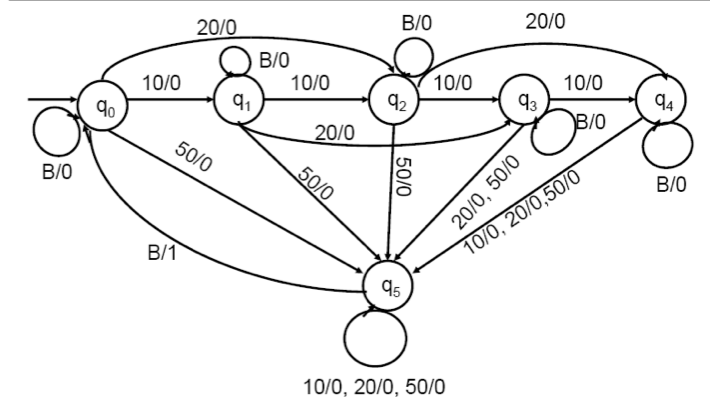 51
Exercise #1
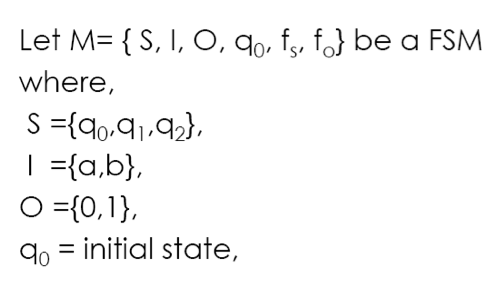 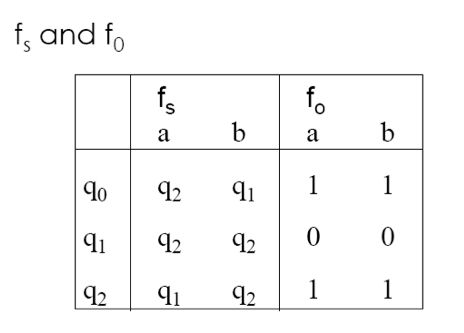 52
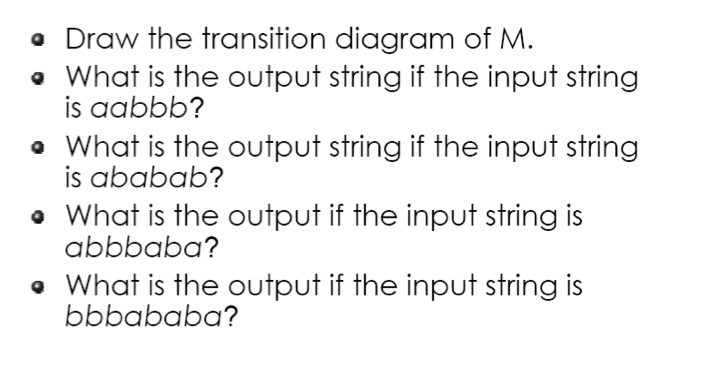 53
Exercise #2
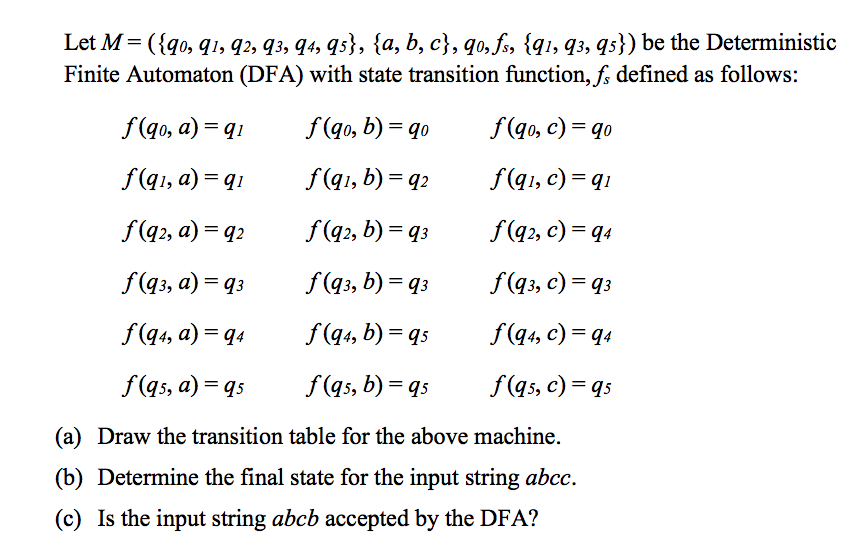 54
Exercise #3
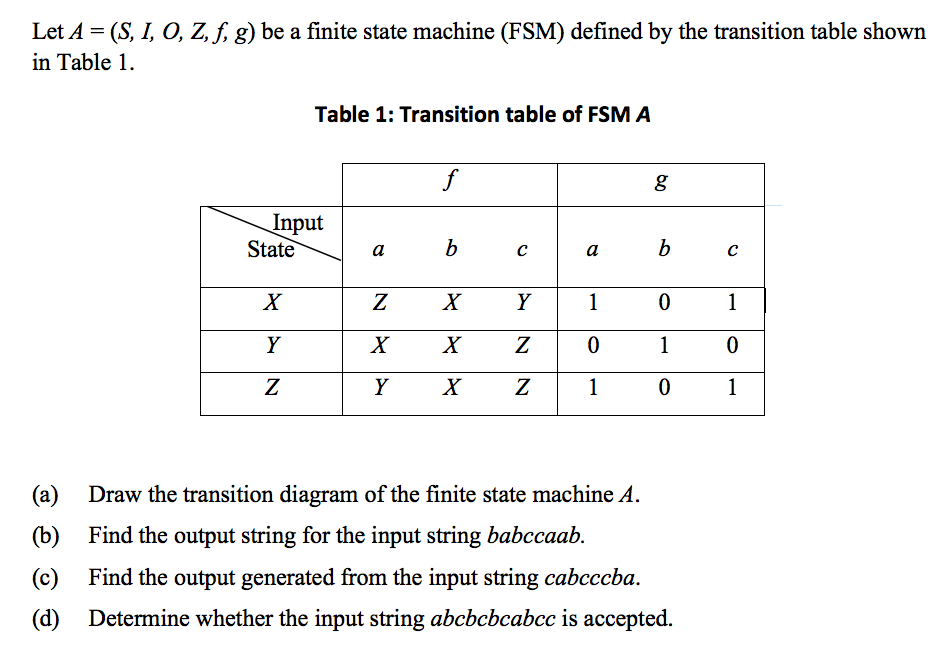 55
Exercise #4
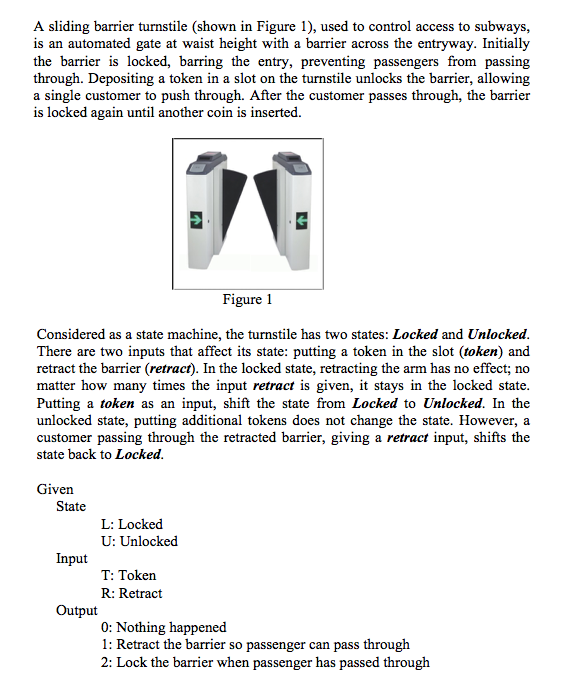 56
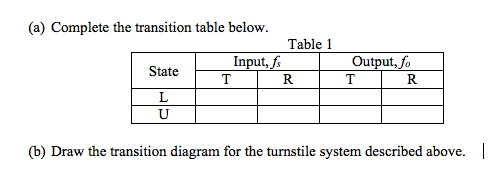 57